Compassion Fatigue
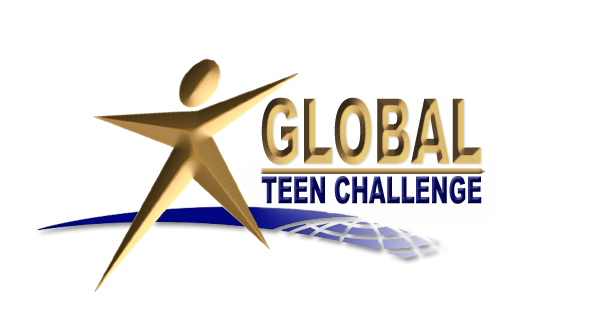 Cynthia Nicholson
iteenchallenge.org
02/2013          1
Self-Assessment for Compassion Fatigue
Personal concerns commonly intrude on my professional role
My colleagues seem to lack understanding.
I find even small changes enormously draining.
I can't seem to recover quickly after association with trauma.
Association with trauma affects me very deeply.
My parishioners' stress affects me deeply.
I have lost my sense of hopefulness.
I feel vulnerable all the time.
I feel overwhelmed by unfinished personal business.
iteenchallenge.org
2
Our default wiring is to help
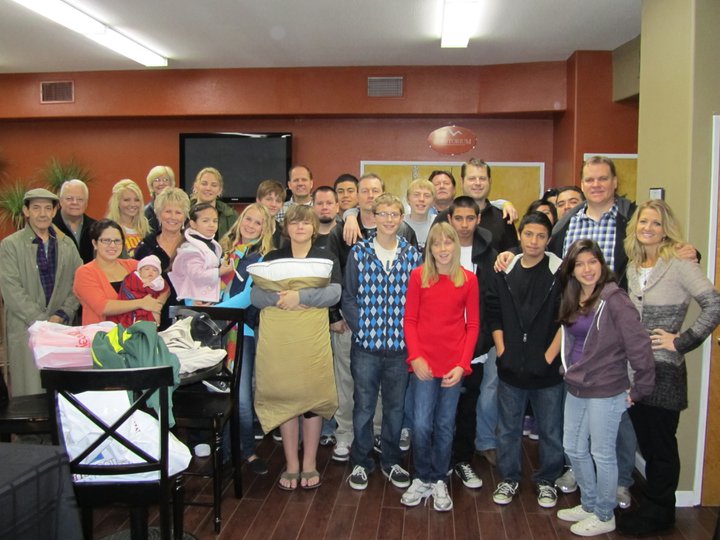 iteenchallenge.org
3
Ministers as Caregivers
Hurting people surround us
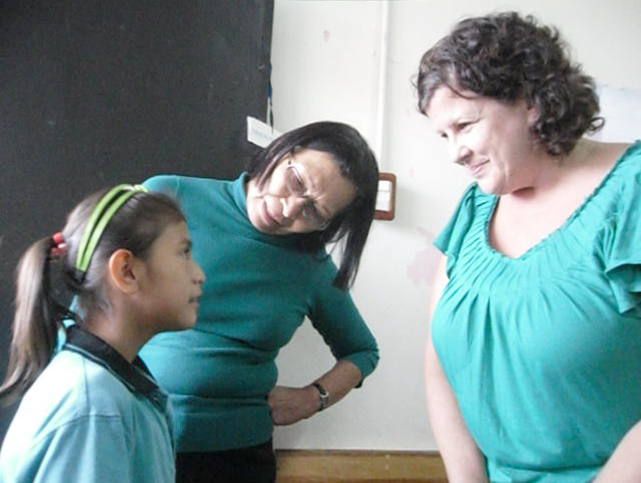 iteenchallenge.org
4
Compassion Fatigue
Definition: Compassion Fatigue is a state of exhaustion and dysfunction – biologically, psychologically, socially, and spiritually – as a result of working with victims of traumatic events. Prolonged exposure to someone else’s struggle results in PTSD-like symptoms in the caregiver.
iteenchallenge.org
5
iteenchallenge.org
6
Trauma, Posttraumatic Stress Disorder, and Secondary Traumatic Stress
Trauma
Definition
Reactions
Risk factors
Posttraumatic Stress Disorder (PTSD)
		Factors
Secondary Traumatic Stress (STS), or Compassion Fatigue
iteenchallenge.org
7
Compassion Fatigue versus Burnout
Mixing of Terms: STS, Vicarious Traumatization, Burnout

Burnout defined

Compassion Fatigue’s Empathy factor
iteenchallenge.org
8
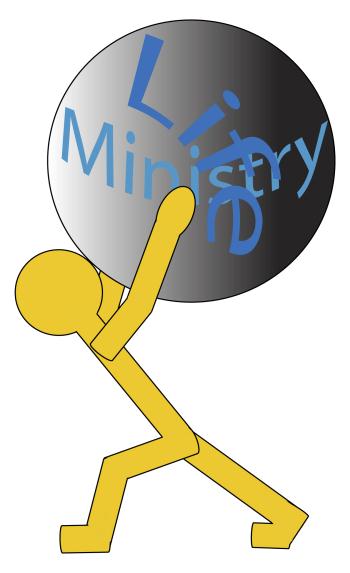 The Minister Distinctives
Characteristics of caregivers: Medical, Mental health, Social Workers, Clergy
Calling, Preparation, Foreign context

Field experience: uniqueness of life (family involvement, schedule, time off, expectations)

Vulnerable personalities
iteenchallenge.org
9
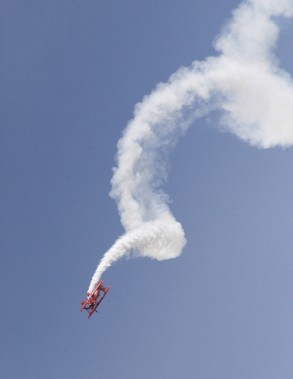 The Downward Spiral
“Tired me . . . poor me . . . shame on me . . . hate me . . . hate others . . . hate God for doing this to me.”
iteenchallenge.org
10
Recognition, Prevention, and Treatment
Recognition
Indicators and cognitive shifts 
	From dependence/trust  chronic suspicion
	From safety  heightened sense of vulnerability
	From power  sense of helplessness
	From independence  loss of personal 			control and freedom
Others’ evaluation, intervention

Prior coping strategies
iteenchallenge.org
11
Recognition, Prevention, and Treatment
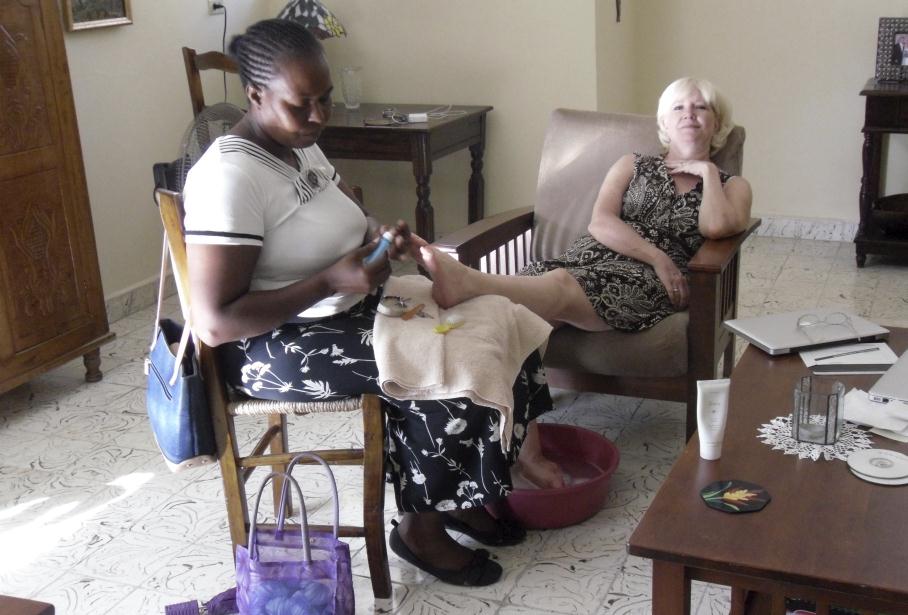 Prevention

1. Education and training 

2. Self-Care practices build resilience 

3. Establish boundaries

4. Social support
iteenchallenge.org
12
7 Components of Resilience
Insight - asking tough questions and giving honest answers. 
Independence - distancing emotionally and physically from the sources of trouble in one's life. 
Relationships - making fulfilling connections to other people. 
Initiative - taking charge of problems. 
Creativity - using imagination and expressing oneself in art forms. 
Humor - finding the comic in the tragic.
Morality – acting on the basis of informed conscience
iteenchallenge.org
13
Recognition, Prevention, and Treatment
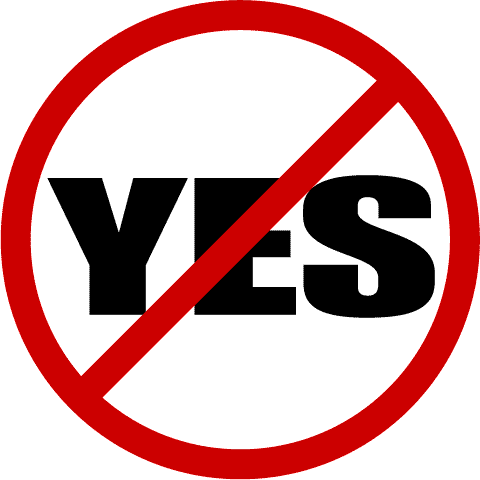 Treatment

Proactive steps:
Learn to say “no”
Personal mission statement
Healing Activities 
Do’s
Don’ts
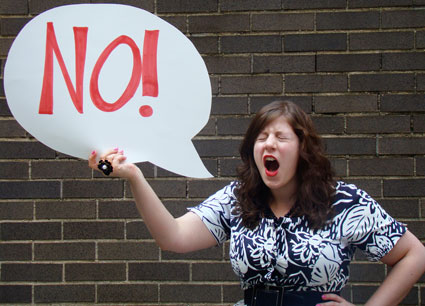 iteenchallenge.org
14
Do:
Relax and rest
Eat nutritiously (avoid sugar)
Get more than enough sleep
Talk about what happened (to God and others)
Write about what happened (journaling, letters, emails)
Laugh when you can
Set small goals
Keep some sort of routine
If safe, stay in familiar environment
Spend time with those who are supportive and helpful
Cry if you can
Pray, reflect in the Word
Sing or listen to music
Educate yourself about traumatic reactions
Know that the intensity of the pain will not last forever
Anticipate difficult times to come
Search and find perspective and meaning in the event
Ask for help and let others help you
iteenchallenge.org
15
Do:
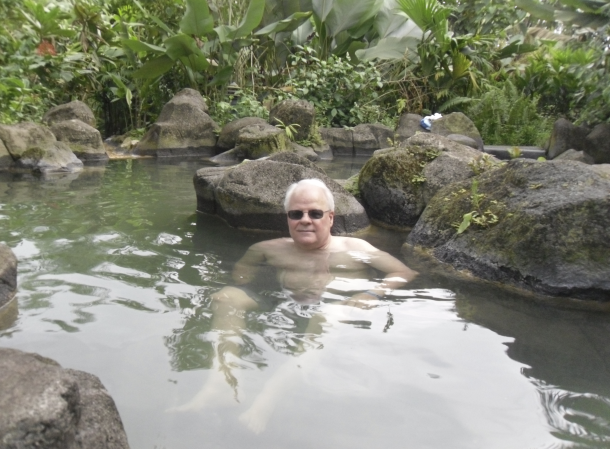 1. Relax and rest
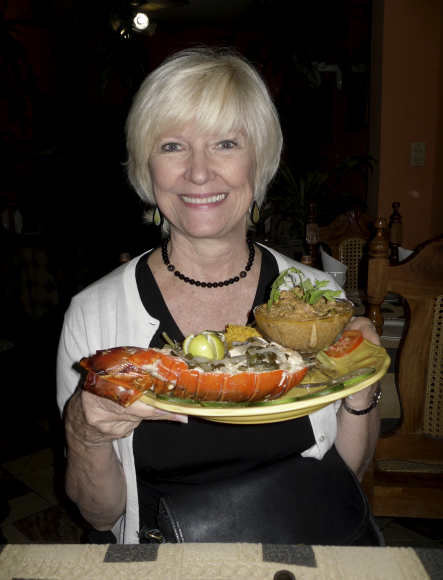 2. Eat nutritiously (avoid sugar)
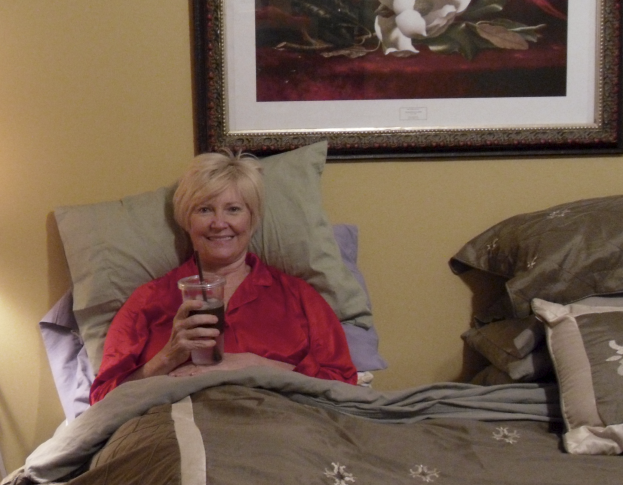 3. Get more than enough sleep
iteenchallenge.org
16
Do:
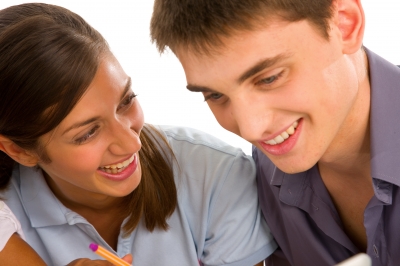 4. Talk about what happened (to God and others)
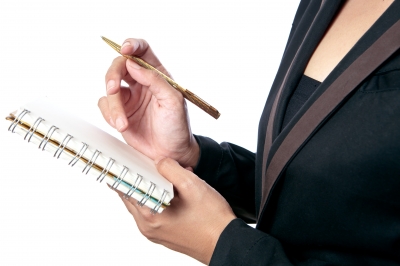 5. Write about what happened (journaling, letters, emails)
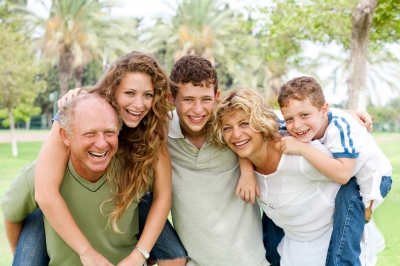 6. Laugh when you can
iteenchallenge.org
17
Do:
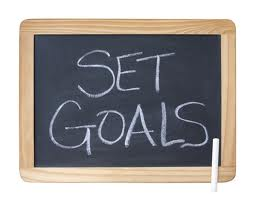 7.Set small goals
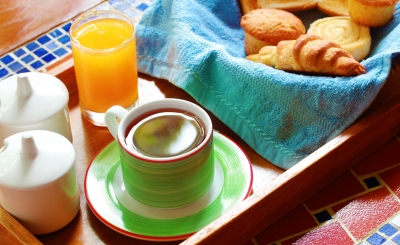 8. Keep some sort of routine
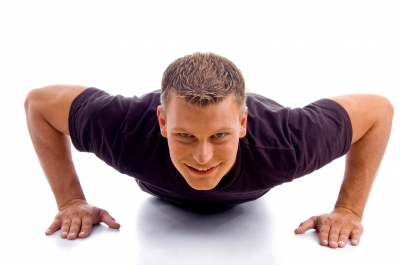 9. Exercise
iteenchallenge.org
18
Do:
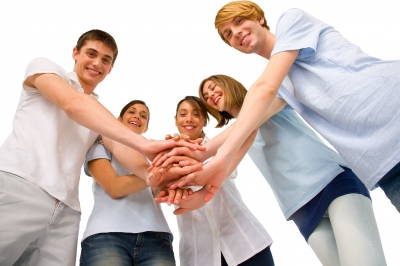 10. Spend time with those who are supportive and helpful
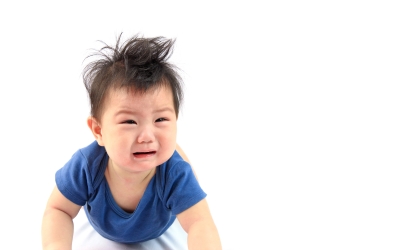 11. Cry if you can
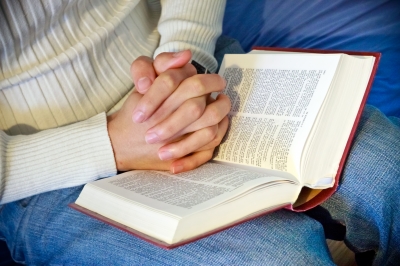 12. Pray, reflect in the Word
iteenchallenge.org
19
Do:
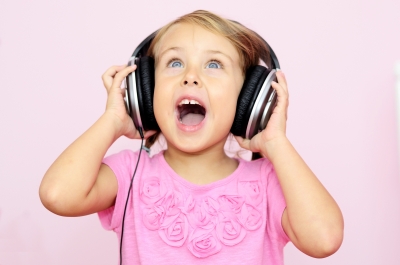 13. Sing or listen to music
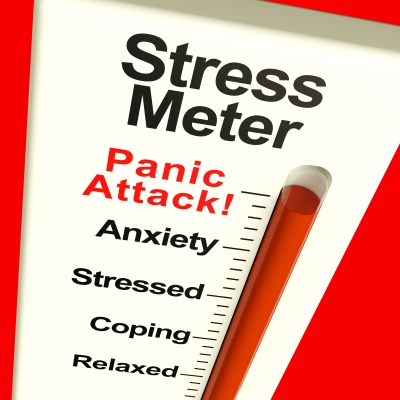 14. Educate yourself about traumatic reactions
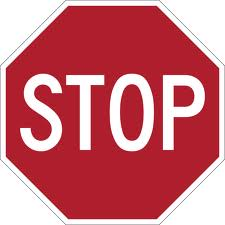 15. Know that the intensity of the pain will not last forever
iteenchallenge.org
20
Do:
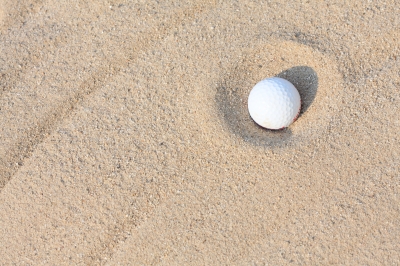 16.Anticipate difficult times to come
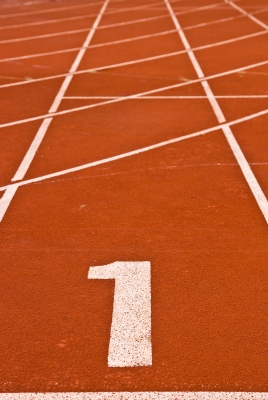 17. Search and find perspective and meaning in the event
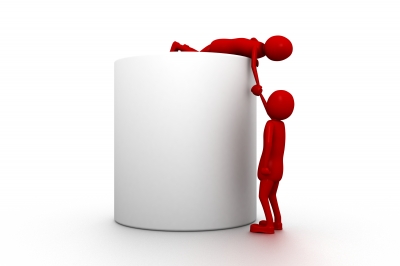 18.  Ask for help and let others help you
iteenchallenge.org
21
Don’t
Don’t make big decisions
Don’t look for a new job, buy a new car, get a divorce or have an affair.
Don’t blame others (being adversarial will only exhaust you further)
Don’t spend your energy complaining (avoid commiserating with discontented colleagues).
Don’t work harder and longer
Don’t try a quick fix (CF can make you vulnerable to addictive behaviors and substance abuse).
iteenchallenge.org
22
Don’t
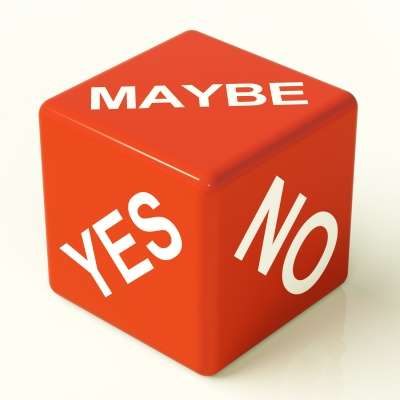 1. Don’t make big decisions
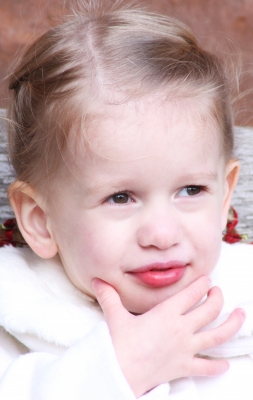 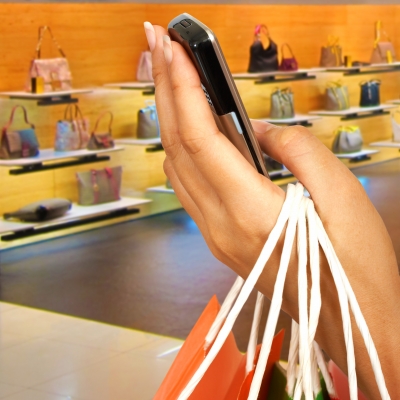 iteenchallenge.org
23
Don’t:
2. Don’t look for a new job, buy a new car, get a divorce or have an affair.
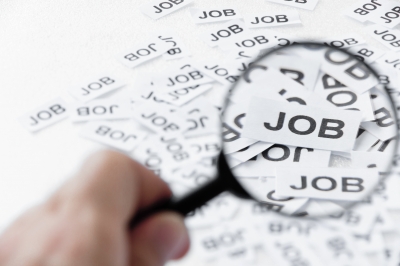 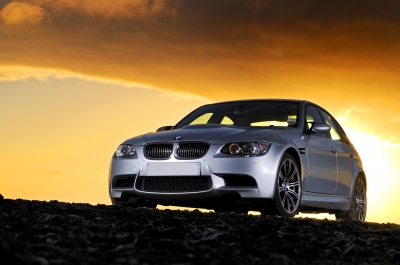 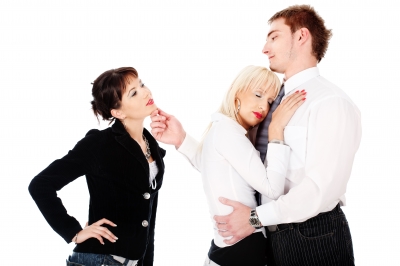 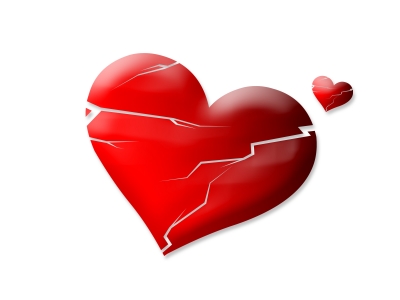 iteenchallenge.org
24
Don’t
3. Don’t blame others (being adversarial will only exhaust you further)
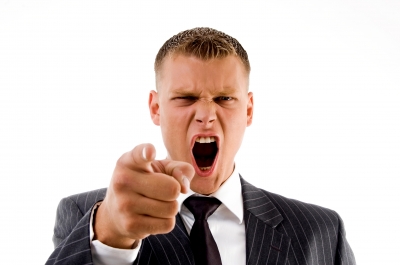 iteenchallenge.org
25
Don’t:
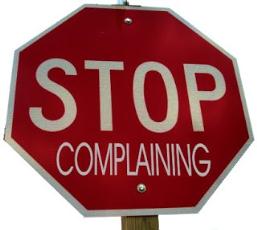 4. Don’t spend your energy complaining (avoid commiserating with discontented colleagues).
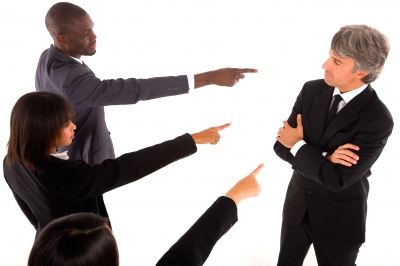 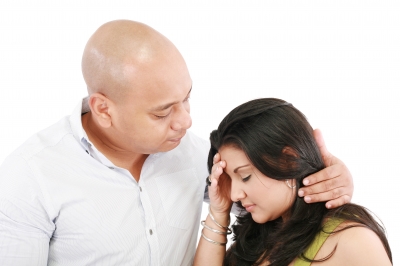 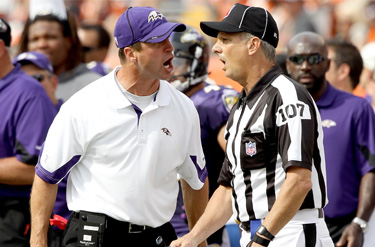 iteenchallenge.org
26
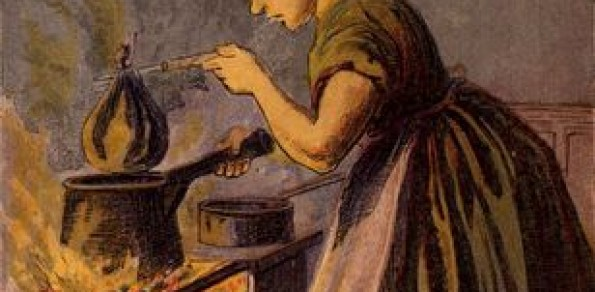 Don’t:
5. Don’t work harder and longer
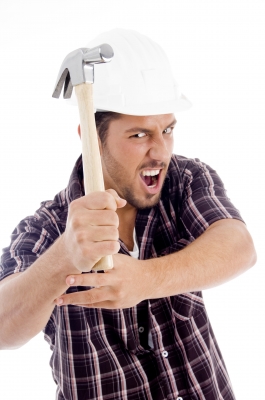 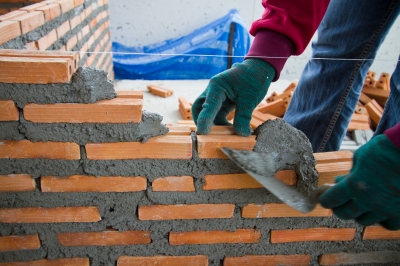 iteenchallenge.org
27
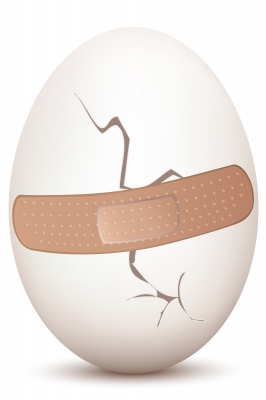 Don’t:
6. Don’t try a quick fix (CF can make you vulnerable to addictive behaviors and substance abuse).
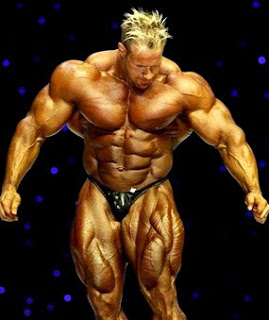 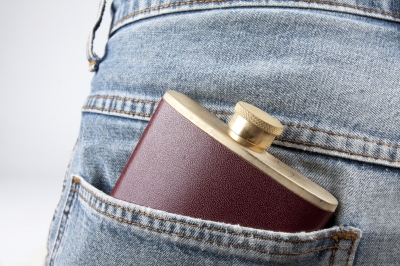 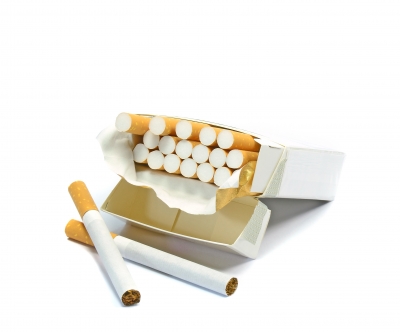 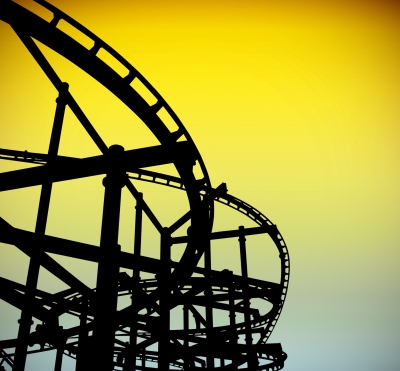 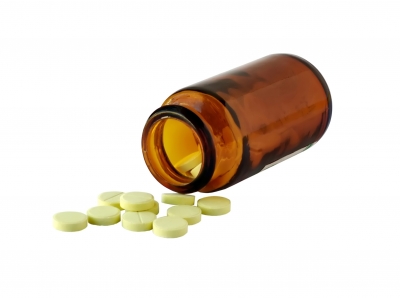 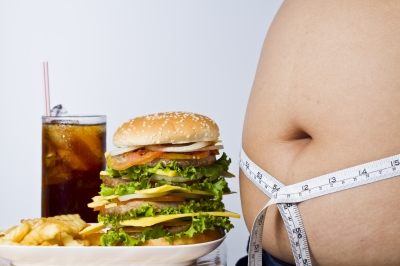 iteenchallenge.org
28
Systems Involvement
What the organization can do:
Realistic work schedules
Unrealistic expectations with too little support
Inadequate or abusive supervision
Responsibility without authority
Lack of positive feedback
Limited incentives for rewards
iteenchallenge.org
29
Functions of Support Systems
Active listening 
Acknowledgement of good work
Training (conferences, workshops)
Emotional support (accountability partners, prayer, retreats, counselors)
Reality testing (objectives, expectations, feedback)
iteenchallenge.org
30
Organizational factors that help members cope with work stress
Staff-client ratios
Limit hours of stressful work 
balance with pleasurable assignments
rotate stressful jobs)
Offer training
Provide positive and constructive feedback
Extrinsic rewards: benefits and perks
Intrinsic rewards: appreciation and recognition
iteenchallenge.org
31
Post Traumatic Growth
Recovered survivors of trauma can find themselves stronger than before.
Positive psychological changes
Paradoxes
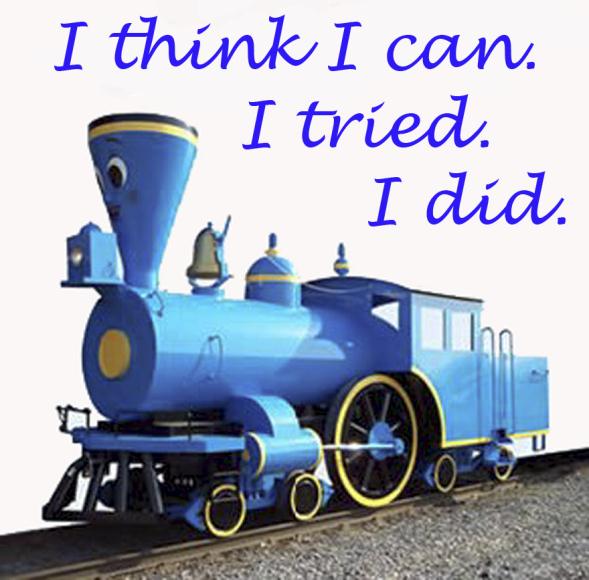 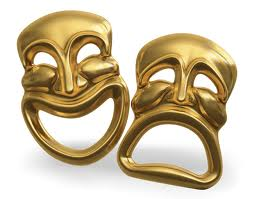 iteenchallenge.org
32
The Serenity Prayer
	
	God grant me the serenity to accept the things I cannot change; courage to change the things I can;and wisdom to know the difference. 
					
					(Reinhold Niebuhr)
iteenchallenge.org
33
Conclusion
Compassion is not ours; it emanates from God through us.			It is renewable!

  “God’s compassions fail not. They are new every morning.”
					 Lamentations 3:22, 23
iteenchallenge.org
34
Additional resources for this teaching are available at iteenchallenge.org                      course # T313.01
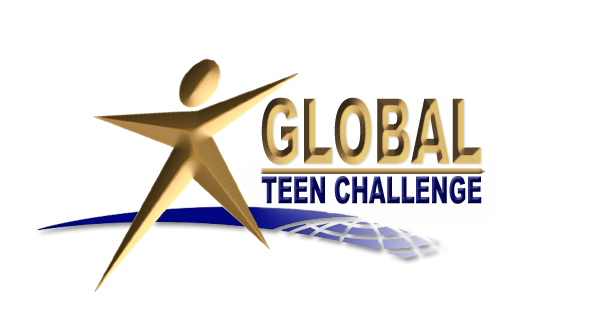 iteenchallenge.org
35